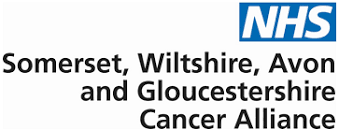 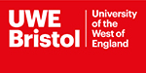 Developing novel intra-operative speech tests for awake brain surgery
Hajira Mumtaz, Anna Piasecki, Neil Barua, Minna Kirjavainen-Morgen
1
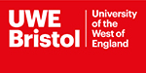 “My Beautiful Broken Brain”
My Beautiful Broken Brain (2014) available at: https://www.netflix.com
2
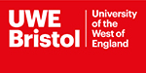 Awake brain surgery
Surgical practice consisting in awakening the patient during surgery to administer motor/language/cognitive tests
Applied to people with brain tumours and medically untreatable epilepsy
Primary goals: maximize tumour removal and minimize language impairments
Open window to explore language in the brain!
3
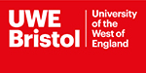 Intra-operative language testing – an example
4
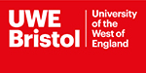 Current intra-operative language tests
Traditional testing: counting 1-10 
Object naming (the most common task)
Action naming
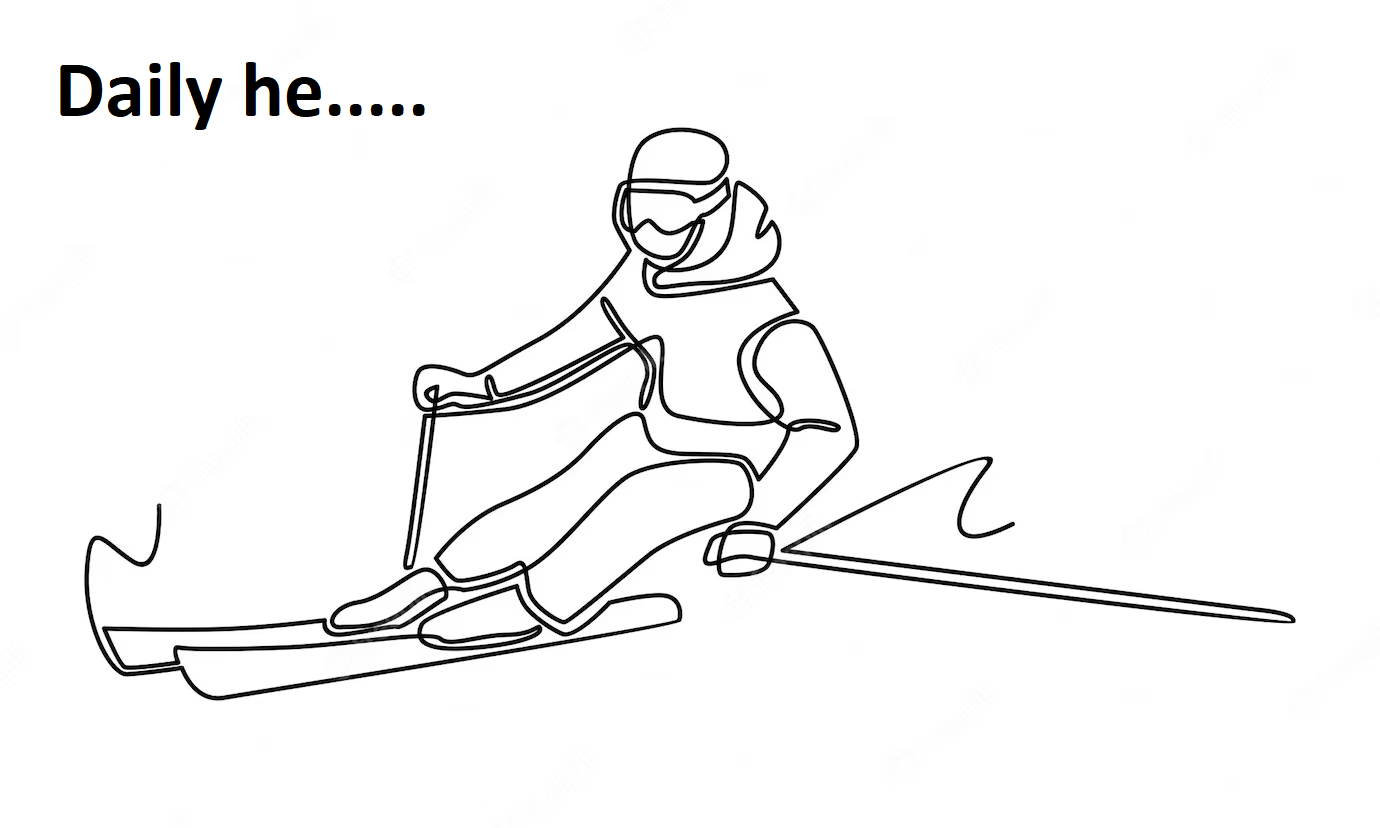 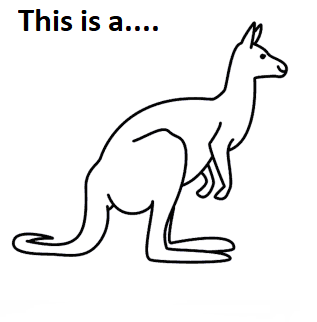 5
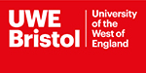 Are the currently used intra-operative language tests effective?
Despite of the intra-operative testing, deficits in spontaneous speech are common (Santini et al., 2012)
Language tests should be:
Relevant
Sensitive
Complex
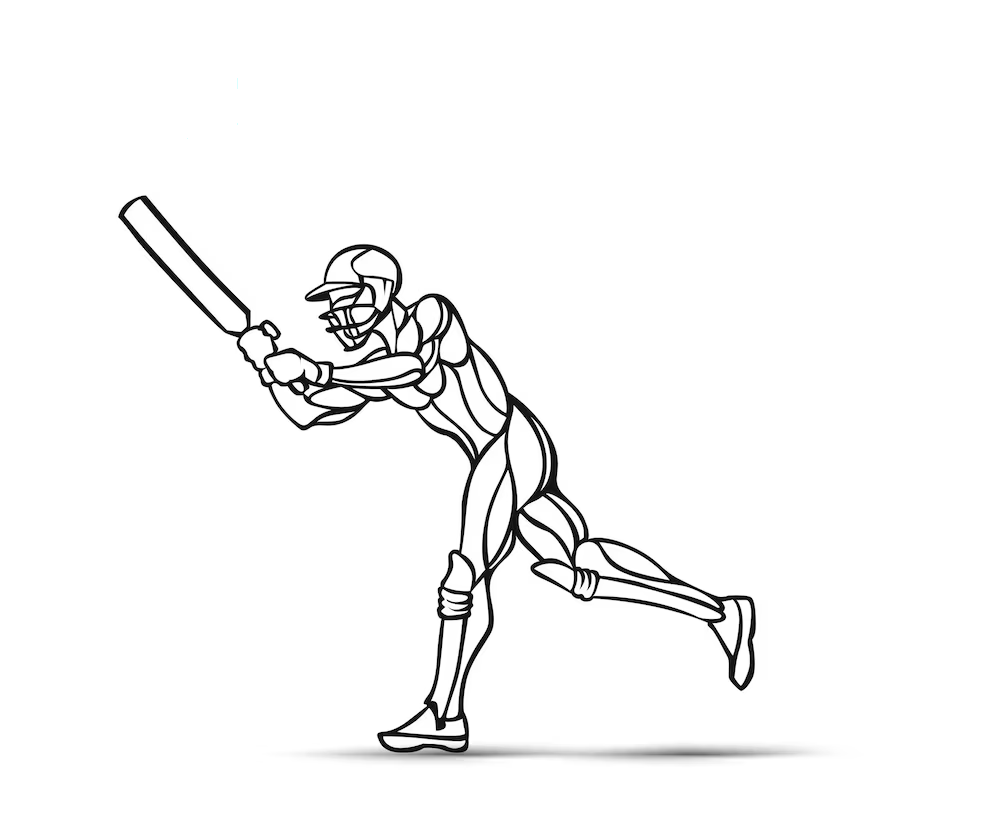 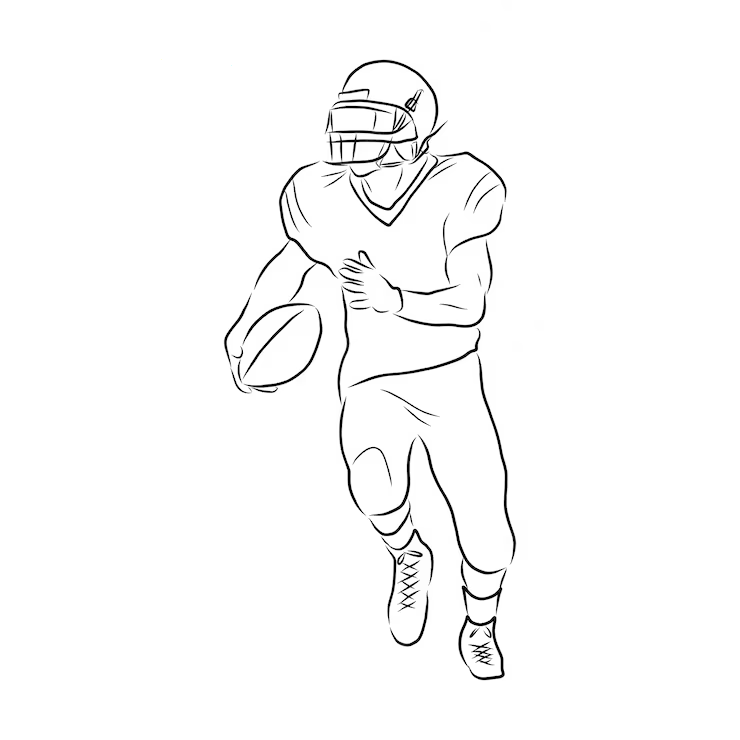 6
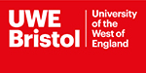 Our work
Designing tests specific to the British population 
Including task items that refer to concepts that are most familiar and most frequently used by the British speakers 
Use of the British National Corpus to compile test items
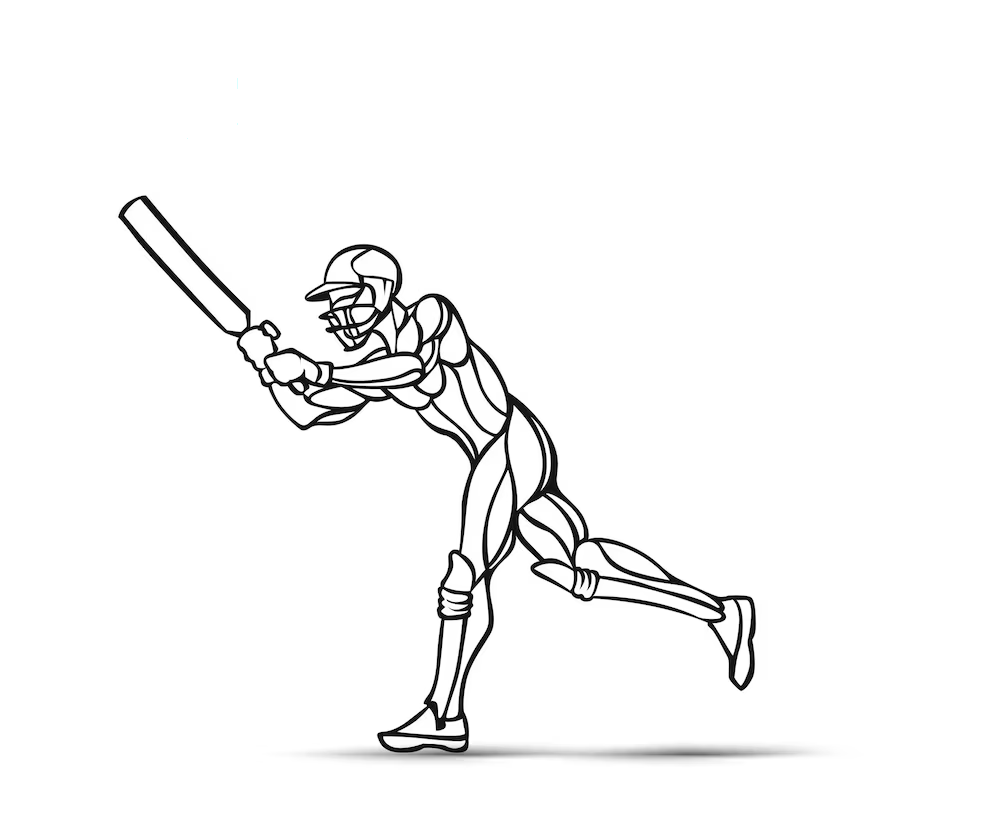 7
How can we make the tests more complex?
8
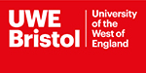 My old school friend Emma came on a flying visit this weekend. We had a girls’ night out on Saturday with a couple of other friends. Even though it was raining cats and dogs, but we still went out for a meal to a local restaurant. Emma kept ordering all the junk food that the restaurant had, while continuously having a whinge about her weight and not being able to stick to her diet. 
							(taken from O’Dell & McCarthy, 2009)
Did you notice anything peculiar about this text?
9
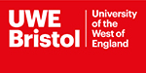 Testing beyond single words
My old school friend Emma came on a flying visit this weekend. We had a girls’ night out on Saturday with a couple of other friends. Even though it was raining cats and dogs, but we still went out for a meal to a local restaurant. Emma kept ordering all the junk food that the restaurant had, while continuously having a whinge about her weight and not being able to stick to her diet. 
							(taken from O’Dell & McCarthy, 2009)
Language does not exist in the form of individual words that are put together to convey meanings
50-60% of our daily language use comprises ‘multi-word expressions’
Eye-tracking evidence shows that ‘multi-word expressions’ are processed faster than grammatical language
10
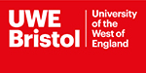 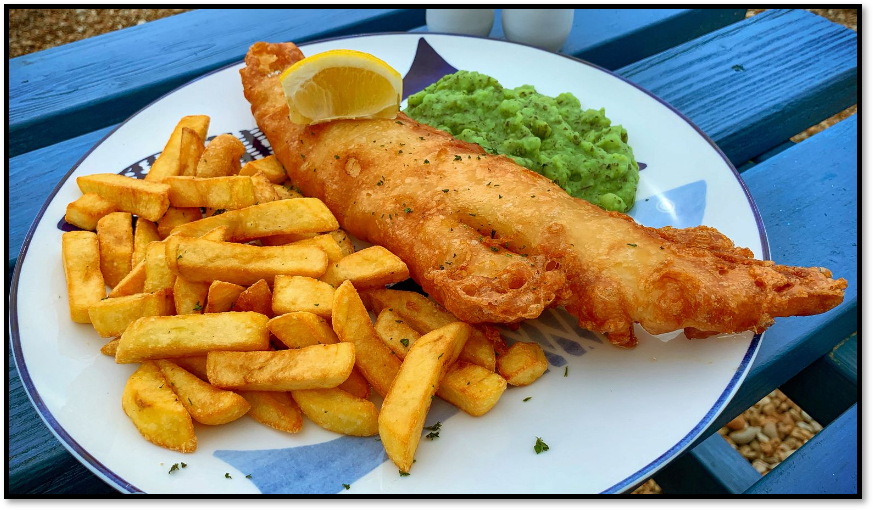 11
[Speaker Notes: With that in mind, our intention is to develop tests containing ‘multi-word chunks .. But those that are familiar and most frequently used  by British speakers .. So something like fish and chips and tea and biscuits]
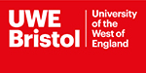 Project work to-date
STEP 1 			STEP 2			STEP 3			STEP 4
Clinical validation
Item selection
Design
Standardization
Item selection
Design
Clinical validation
Standardization
Data collection in patients
Collecting norms in normal population
≥80 accuracy in normal population
Selection of the task items from the BNC
12
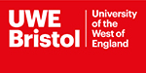 Thank you for your attention!
13
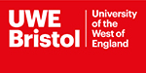 References
BNC Consortium, The British National Corpus, XML Edition, 2007, Oxford Text Archive, 
Erman, B., & Warren, B. (2000). The idiom principle and the open choice principle. Text & Talk, 20(1), 29–62. 
O’Dell, F., & McCarthy, M. (2009). English collocations in use: Advanced. The Electronic Journal for English as a Second Language, 13(2).
https://www.youtube.com/
https://images.google.com/
https://www.netflix.com
Rofes, A. (2015). Verbs and nouns in awake neurosurgery: Needs and answers [Phd, University of Trento]. Retrieved from http://eprints-phd.biblio.unitn.it/1572/  
Santini, B., Talacchi, A., Squintani, G., Casagrande, F., Capasso, R., & Miceli, G. (2012). Cognitive outcome after awake surgery for tumors in language areas. Journal of Neuro-Oncology, 108(2), 319–326. 
Wray, A., & Perkins, M. R. (2000). The functions of formulaic language: An integrated model. Language & Communication, 20(1), 1-28.
14
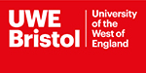 Further considerations
Designing and validating tests for: 
Less transparent collocations (e.g., explode a myth)
Free word combinations (e.g., read a newspaper)
Idioms (e.g., kick the bucket)
Metaphors (e.g., heart of gold)
Compound words may be?
Effect/interaction of word-related properties/psycholinguistic variables on task performance.
15